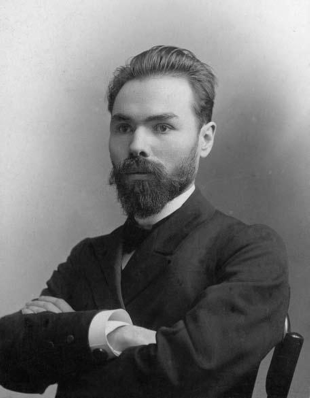 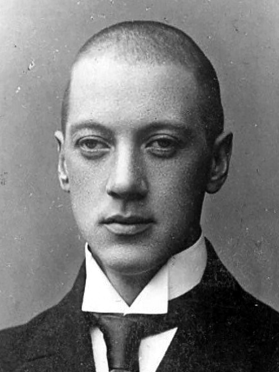 Мы были музыкою мысли.Поэты серебряного века
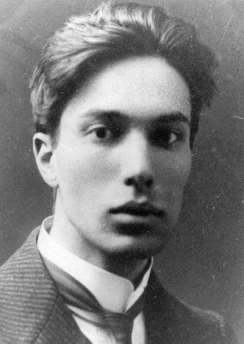 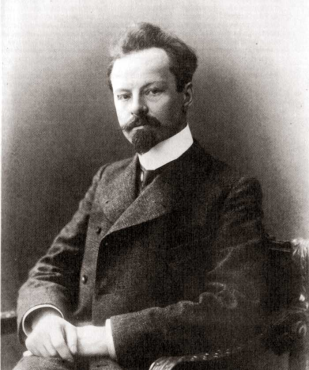 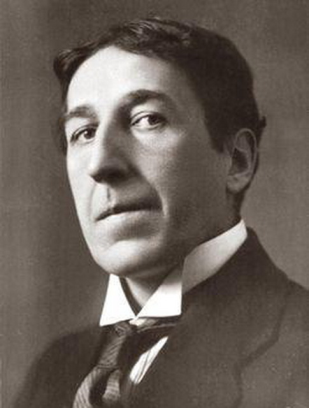 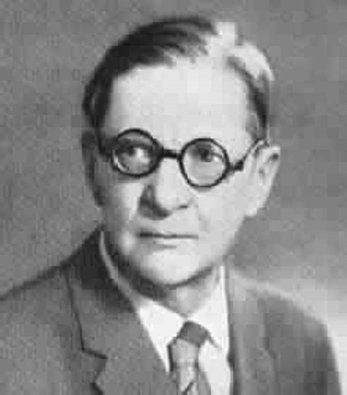 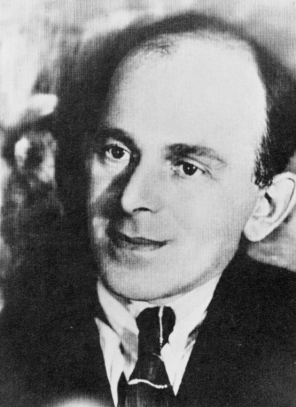 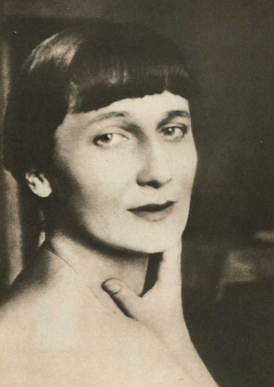 Марина Цветаева (1892-1941)
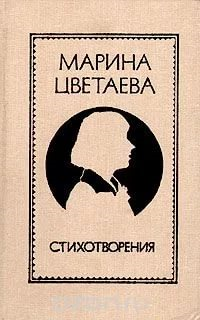 Стихотворения
Москва : Детская литература, 1990.

     Поэзия Марины Цветаевой тематически разнообразна. Особенно близко и дорого то, что связывает ее с родной землей, с традициями отечественной культурой и традициями народности, в чем так щедро проявилась могучая сила таланта и незаурядность характера.
Валерий Брюсов (1873-1924)
Избранные Стихотворения
Москва : Детская литература, 1983.

      Поэтическое творчество Валерия Брюсова для нас не просто блестящая страница русской литературы. В основной части это мужественная поэзия, страстного стремления к большим целям.
Константин  Бальмонт  (1867-1942)
Избранное
Москва : Правда, 1990.

     Константин Бальмонт знаменитый поэт, переводчик классических произведений мировой литературы.
    Один из ярких представителей символизма.
Анна Ахматова (1889-1966)
Стихотворения. Поэмы. Автобиографическая проза.
Москва : Слово/SLOVO, 2000.

   Анна Ахматова – великий поэт ХХ века. 
   Она принадлежит к числу поэтов, красота и многозначность  созданий которых  могут раскрыться только при неоднократном к ним возвращении. Отдельные ее строки, строфы и стихотворения запоминаются и принимают самое деятельное участие в нашей духовной жизни, преображая ее.
Борис Пастернак (1890-1960)
Стихотворения и поэмы
Москва : Художественная литература, 1990.

      Борис Пастернак – русский поэт, писатель и переводчик; один из крупнейших поэтом XX века.
     Людям всегда будет нужна его одухотворенная, чудесная и полная жизни поэзия и проза
Осип Мандельштам (1891 - 1938)
«Полон музыки, музы и муки»
Стихи и проза. - Ленинград, 1991.


     Для Осипа Мандельштама музыка – божественная полнота бытия, сумма всех его противоречий. Он страстно любил музыку, но никогда об этом не говорил. Потом неожиданно появлялись его стихи насыщенные музыкальным вдохновением.
Николай Гумилев (1886-1921)
Стихотворения и поэмы.
Москва : Советский писатель, 1988.

    То, что успел написать Николай Гумилев, осталось в памяти многих и многих, любящих отечественную поэзию. В поэтическом движении Николай Гумилев сыграл значительную роль и как поэт, и как организатор и теоретик акмеизма.
Николай Клюев (1984-1937)
Стихи
Ленинград, 1977.

    Редкостно крупный литературный талант Клюева, вырос 
из народного крестьянского творчества и многовековой религиозности русского народа. Жизнь, питаемая исконной силой крестьянства и искавшая поэтического выражения, соединялась у него поначалу с инстинктивным, а позднее — с политически осознанным отрицанием городской цивилизации и большевистской технократии.
Всеволод Рождественский (1895-1977)
Стихи
Москва : Художественная литература, 1967.

Всеволод Рождественский - русский советский поэт и переводчик, журналист, военный корреспондент. В начале 1920-х годов входил в число «младших» акмистов.
Спасибо за внимание!
Выставка подготовлена Оберемченко Н.И.